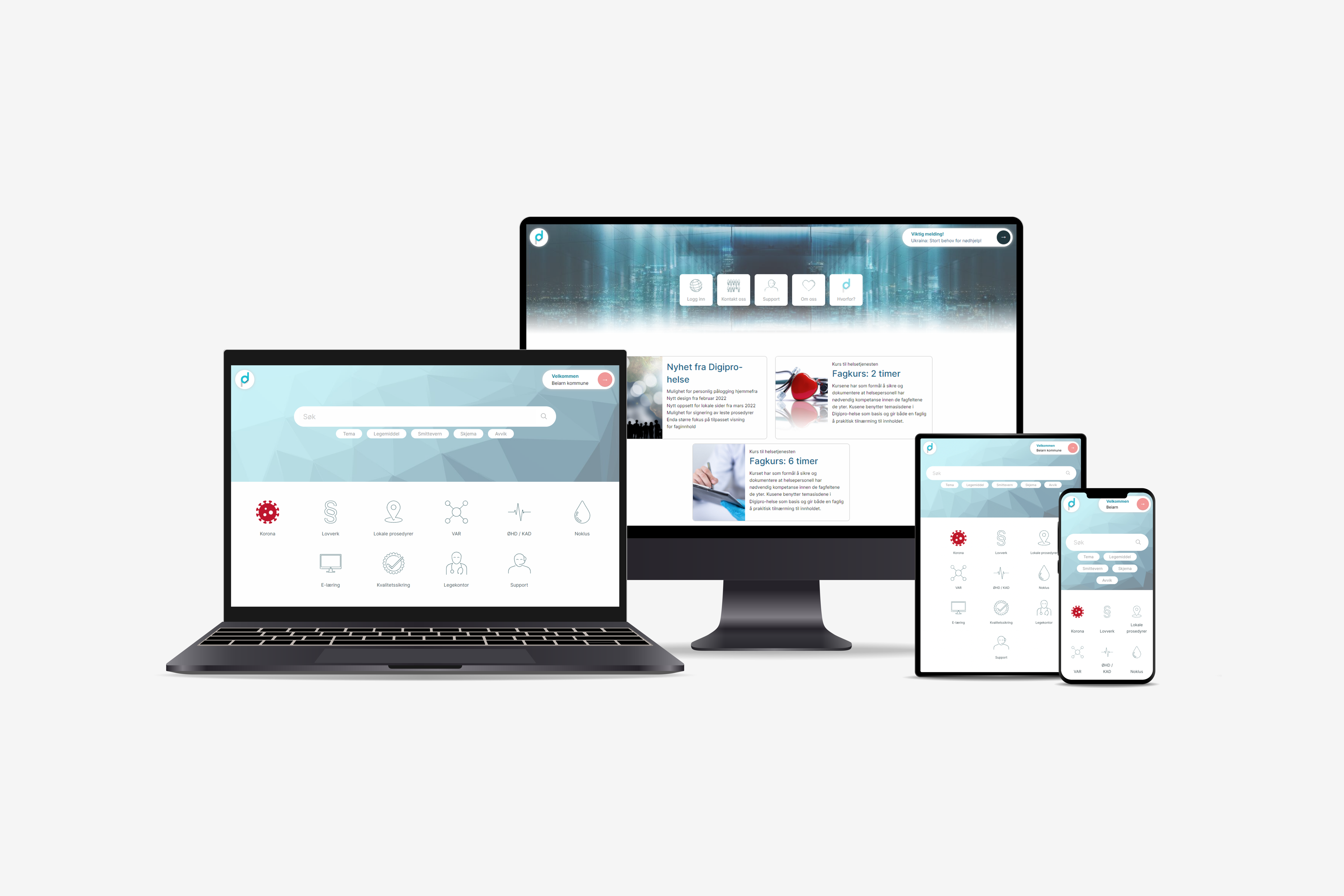 Digipro Helse AS
Målsetting
Gjøre hverdagen enklere for ansatte og ledere i helsetjenesten
Plan for dagen
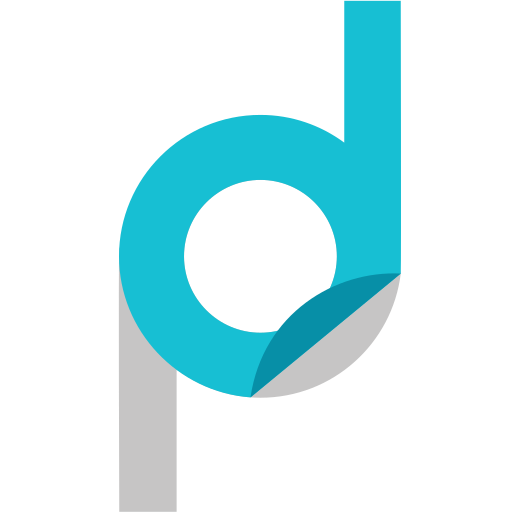 Hurra for Merete - årets sykepleier i Nordland
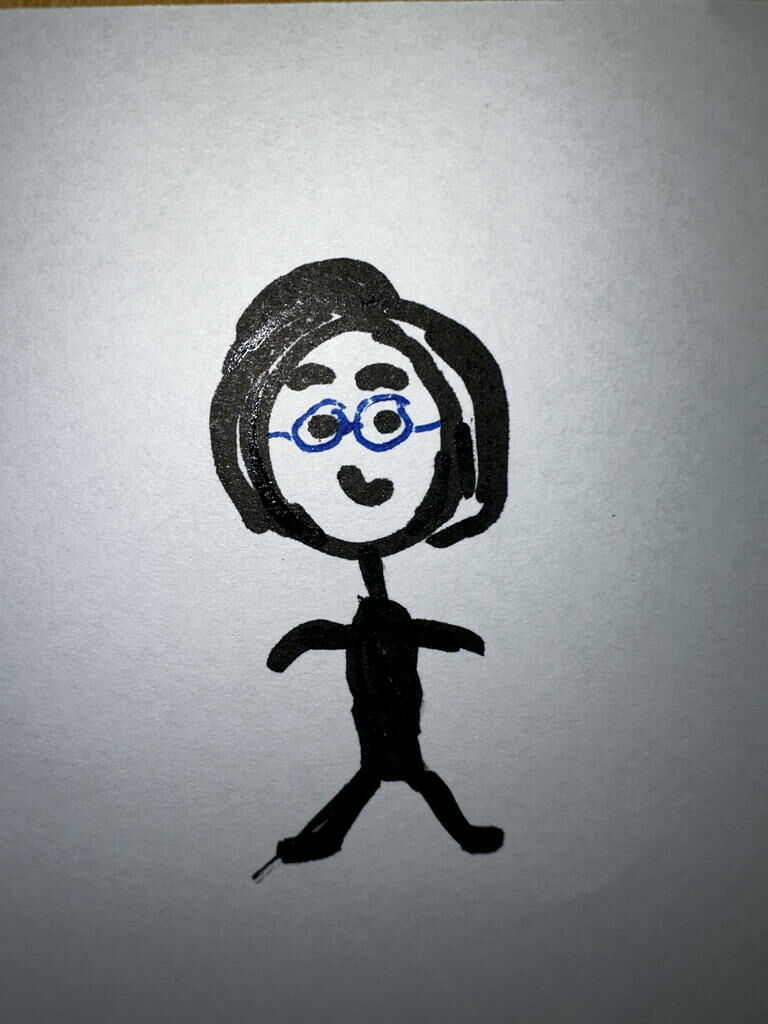 «Vi har en unik kollega. Hun er nesten vanskelig å beskrive, for hun må bare oppleves for den fantastiske personen hun er»
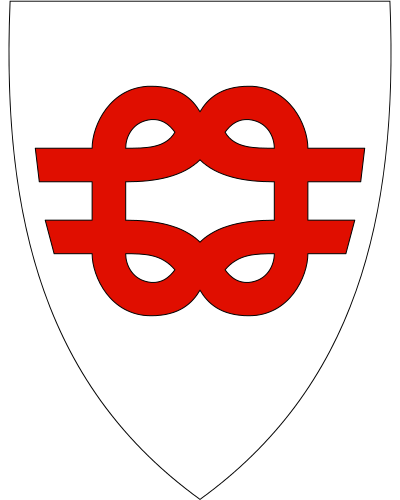 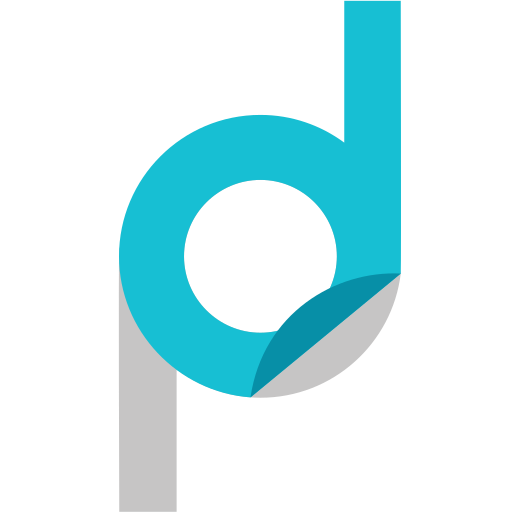 [Speaker Notes: https://www.fauske.kommune.no/aarets-sykepleier-i-nordland-kaaret.6624686-501836.html

https://saltenposten.no/nyheter/helg/a-kunne-hjelpe-noen-er-en-stor-gevinst/19.36621]
Status i egen kommune
5 minutter per kommune
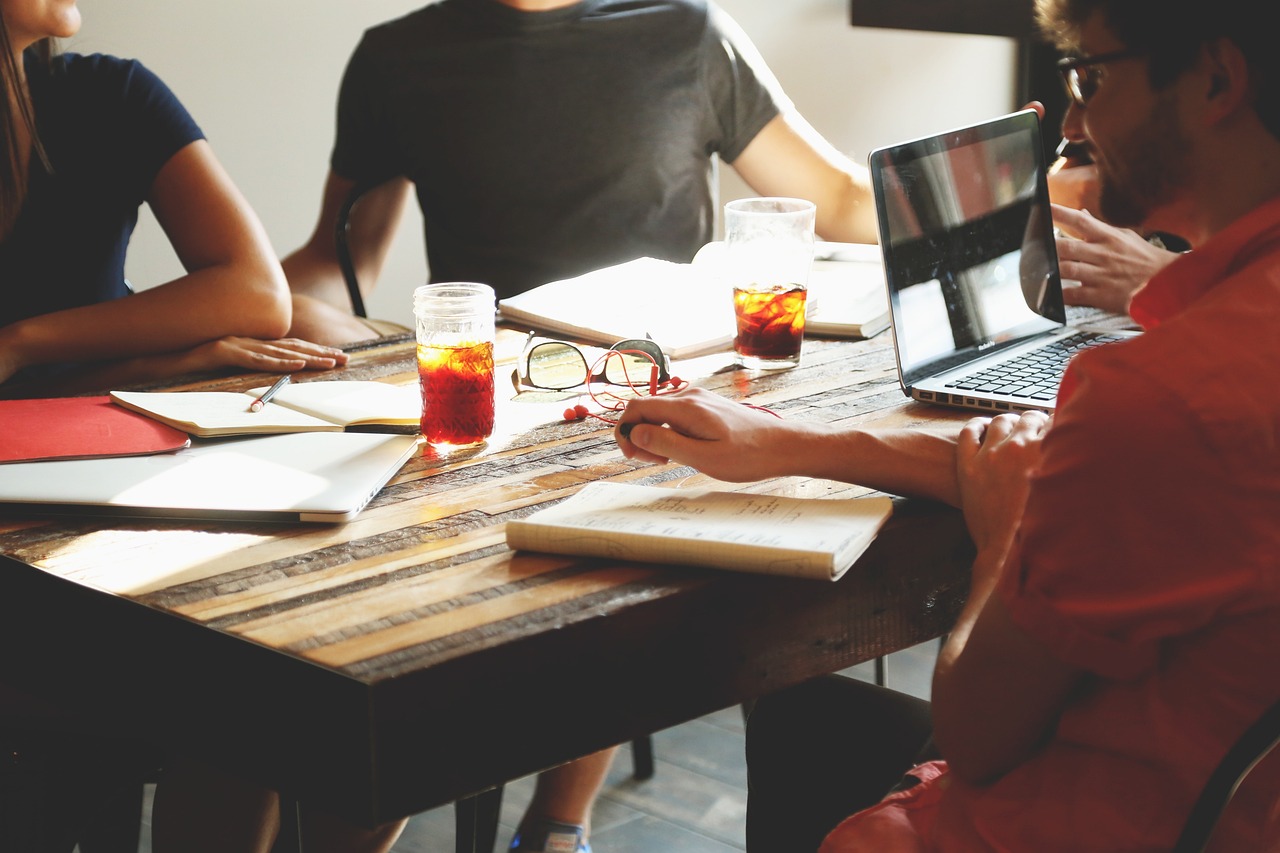 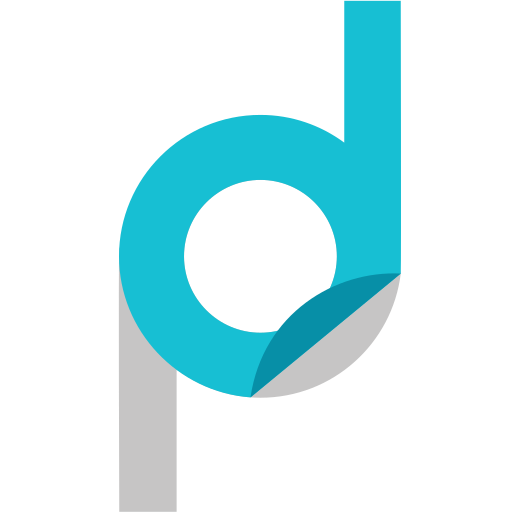 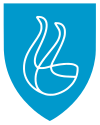 Erfaringsdeling fra Hamarøy
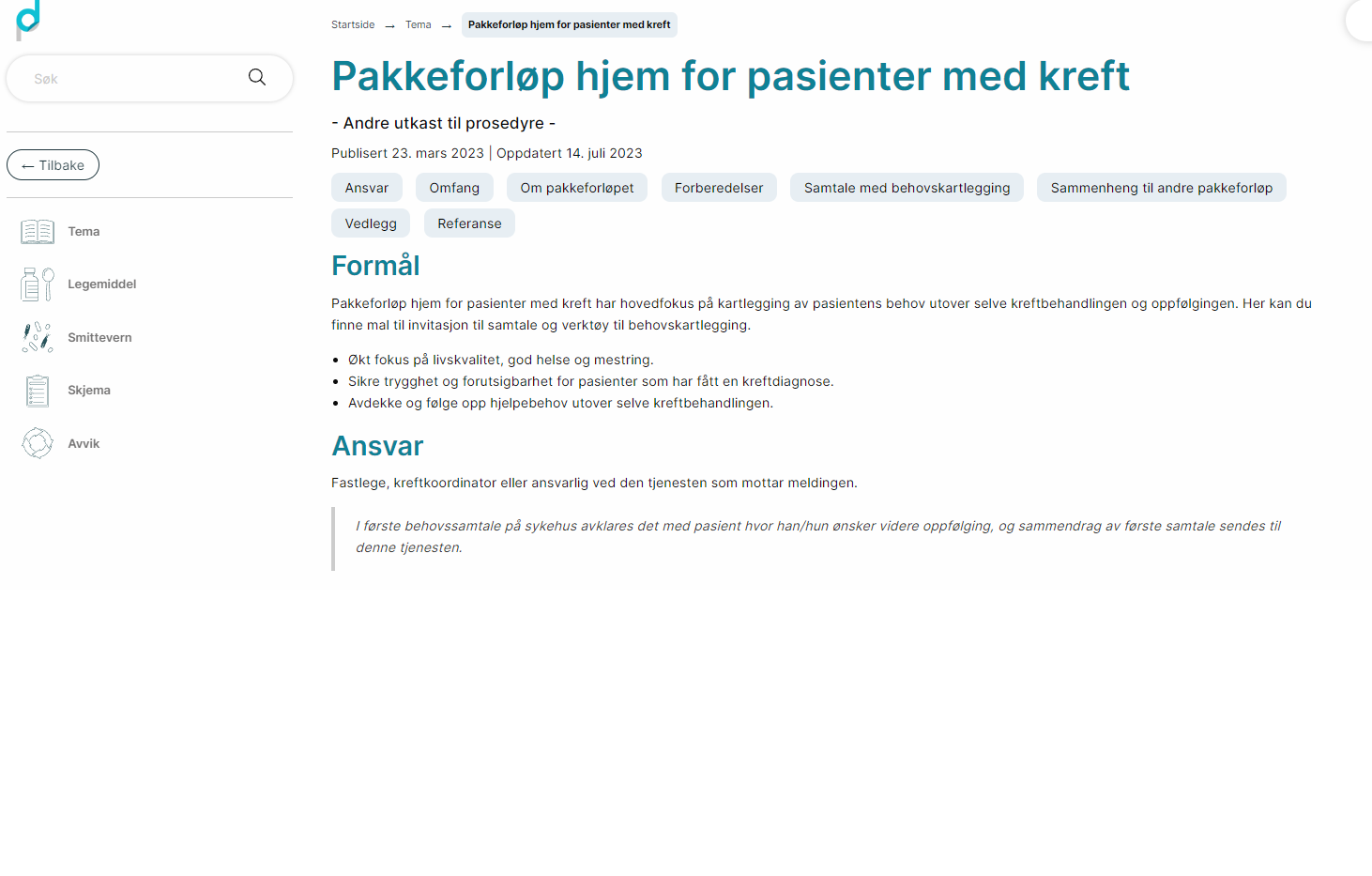 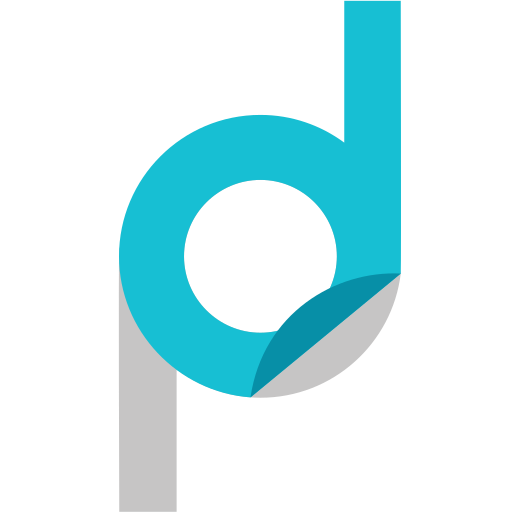 Status
I pakkeforløpet skal kommunen gjennomføre samhandlingspunkt 2 og 3. Melding om dette sendes på PLO til kommunen og/eller fastlegen. 
Kartleggingen skal i utgangspunktet gjennomføres av kreftkoordinator eller lignende funksjon i kommunen. 
I tilfeller der pasienten ikke ønsker at dette skal gjøres av kreftkoordinator, må samhandlingspunkt 2 og 3 gjennomføres av fastlege. 
Samhandlingspunktene kan utløse nye tjenester i kommunen og/eller behov for oppfølging av fastlege.
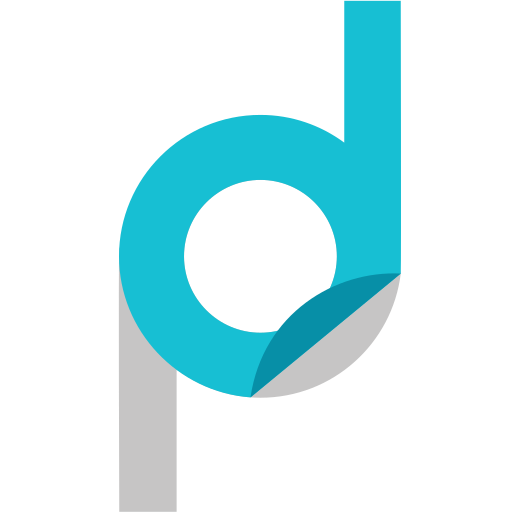 Innspill fra tildelingskontor og fastleger
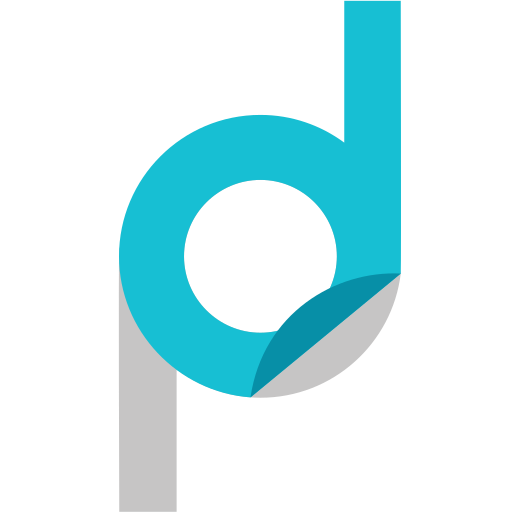 Lunch
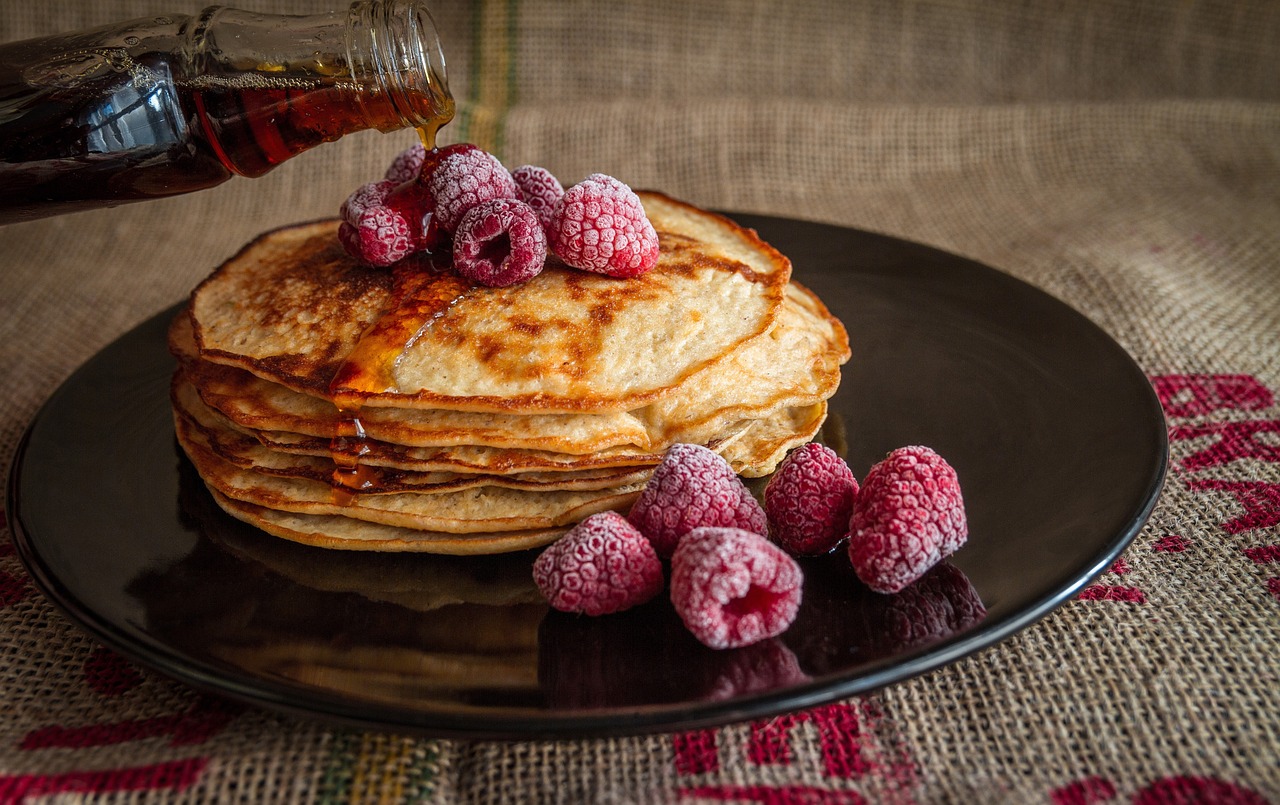 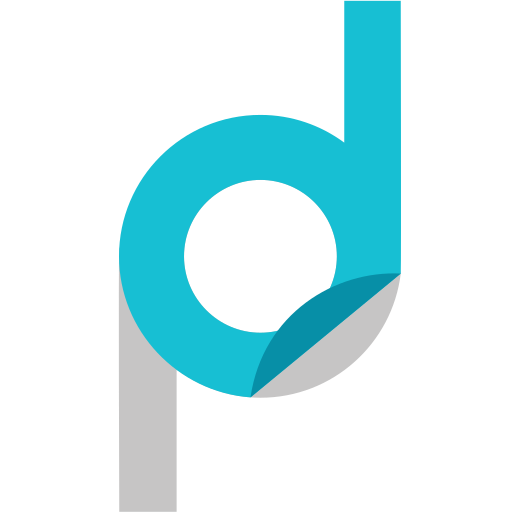 Gruppearbeid
Hva tenker dere etter innspillene fra tildeling og legekontor?
Lokale tilpassinger
Egne tanker
Gjennomgang av skjemaene og refleksjoner rundt dem
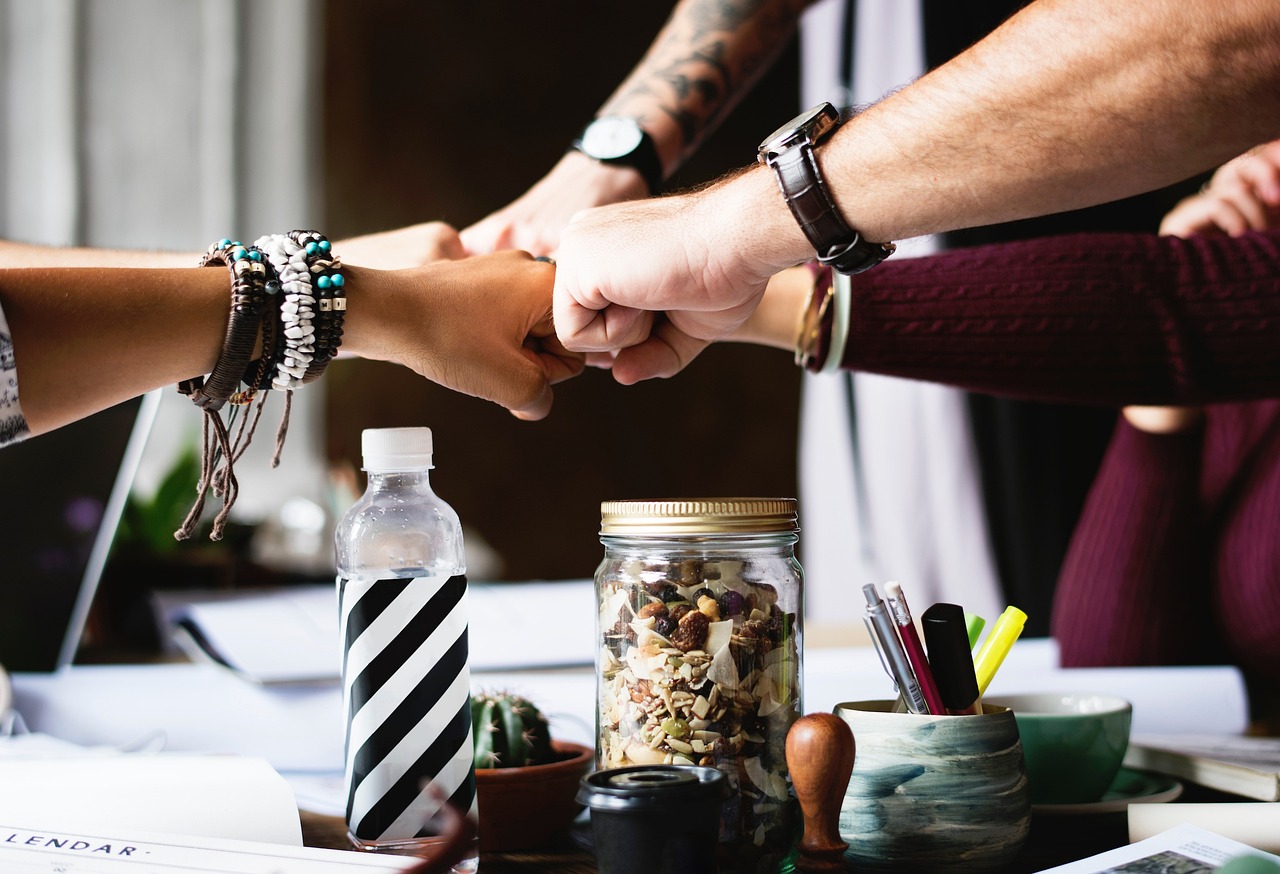 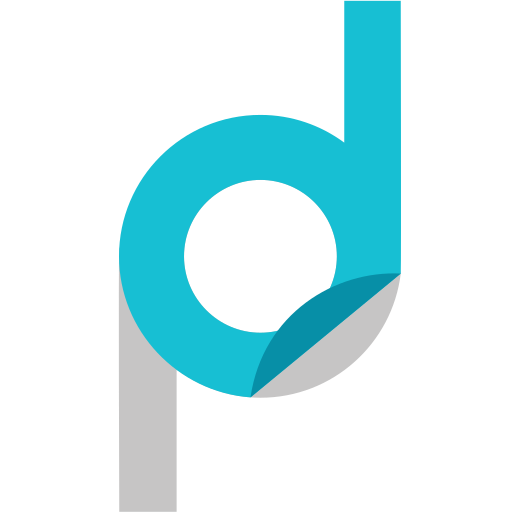 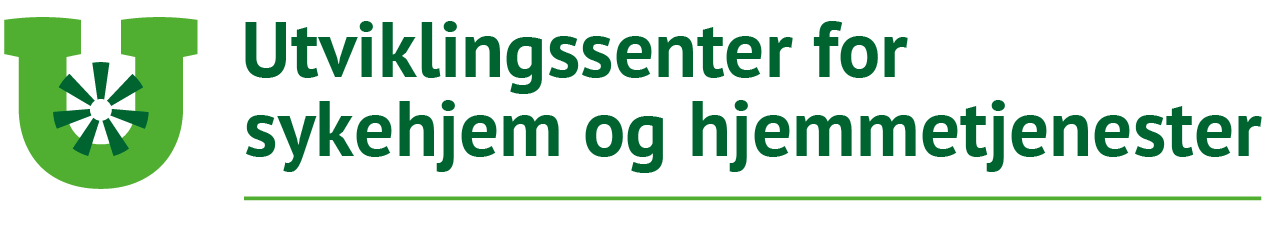 Bruk av PLO meldinger
Hvordan benytter dere PLO til kommunikasjon
Case fra Fauske
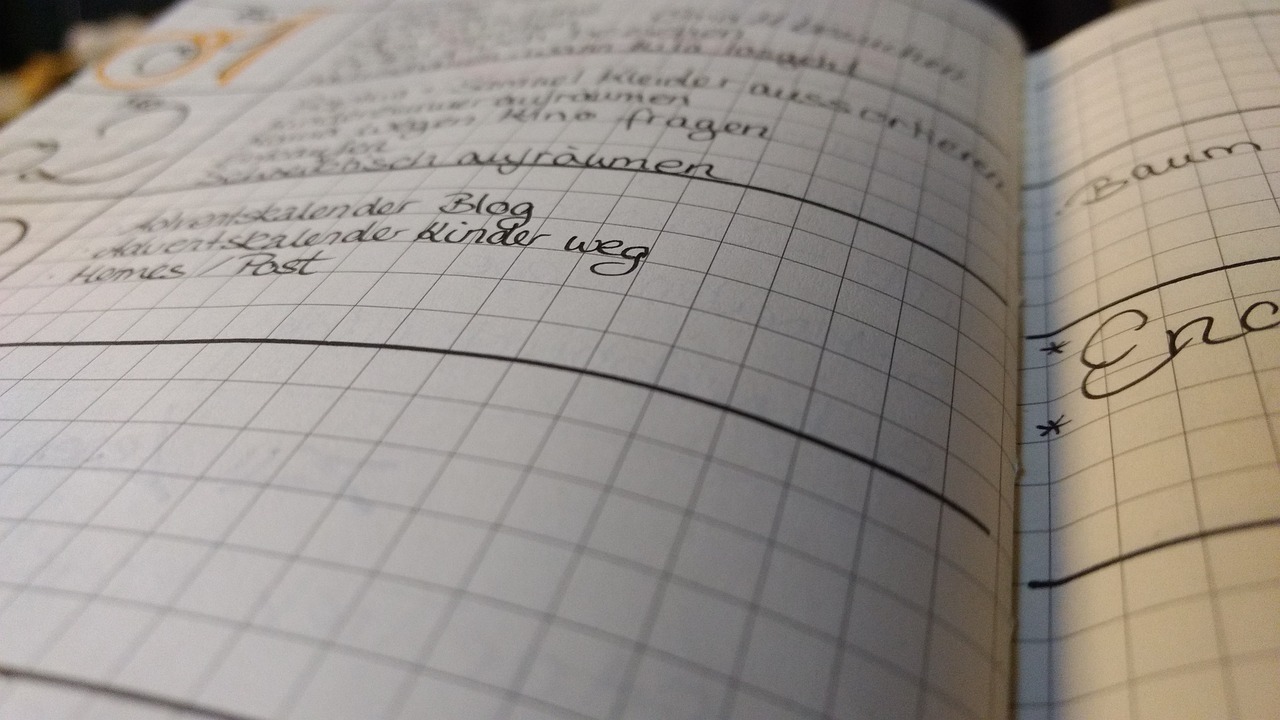 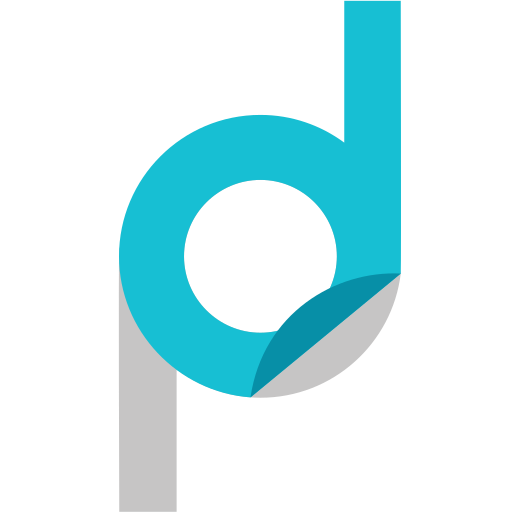 Digipro web
Innkalling via kalender-NB Godta
Referat og PP på web
Planlagte møter på web
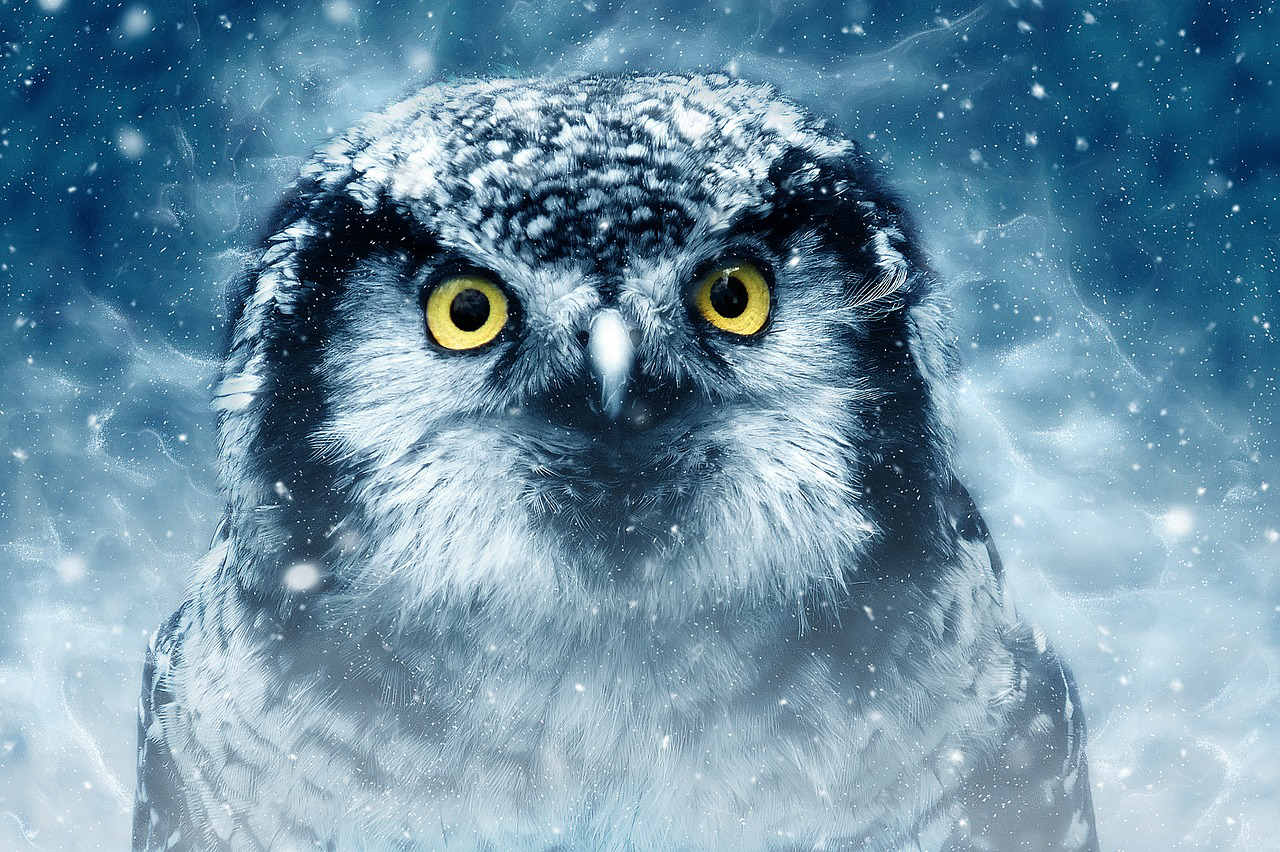 Digipro-helse
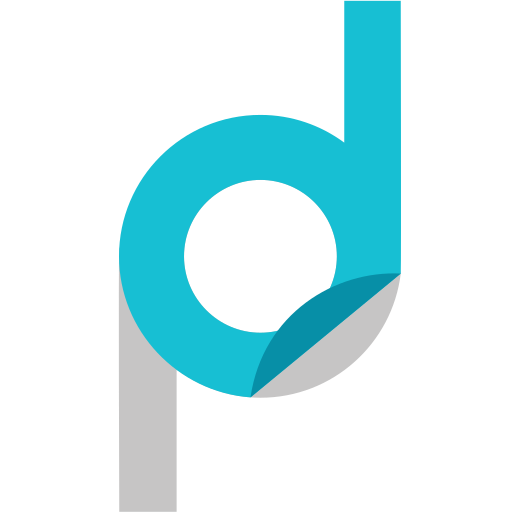 Standardisering og kvalitetssikring av alle rutiner, prosedyrer og skjema